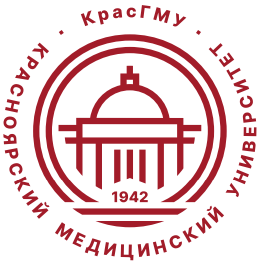 федеральное государственное бюджетное образовательное учреждение высшего образования «Красноярский государственный медицинский университет имени профессора В.Ф. Войно-Ясенецкого» Министерства здравоохранения Российской Федерации
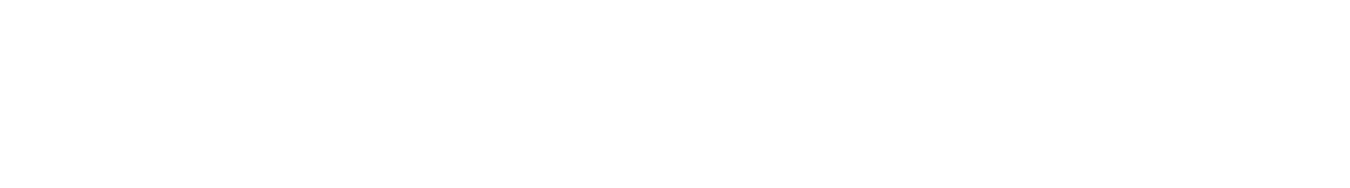 План реализации замечаний Государственной экзаменационной комиссии по 
ПО СПЕЦИАЛЬНОСТЯМ СПО
В 2022 ГОДУ
Селютина Галина Васильевна
Руководитель фармацевтического колледжа

20.09.2022
Государственная Аттестация по программам СПО проводилась в форме защиты выпускной квалификационной работы
по специальности 33.02.01 Фармация
по специальности 31.02.03 Лабораторная диагностика
34.02.01 Сестринское дело
Государственная Аттестация по специальностям  СПО
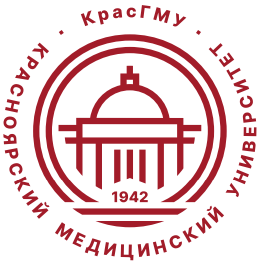 Государственная экзаменационная комиссия  не сделала замечаний по процедуре проведения государственной итоговой аттестации по всем специальностям
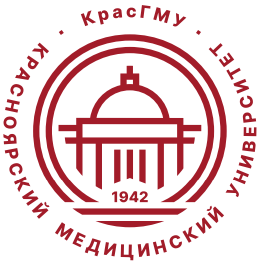 План реализации рекомендаций ГЭК по специальности 33.02.01 Фармация
В некоторых ВКР не полностью раскрыто содержание ее практической части.              
 Рекомендации комиссии:
Усилить контроль за описанием практической части ВКР. 

План реализации:
В календарный план ВКР внести подробное описание этапов выполнения практической части ВКР и планируемых результатов  исследования (срок до 01.11.2022г., ответств. руководители ВКР) .
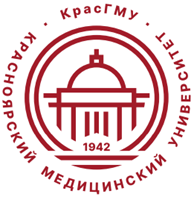 План реализации замечаний ГЭК по специальности 33.02.01Фармация
Некоторые студенты не отразили в ВКР выводы по анализу источников информации.
Рекомендации:
       Актуализировать правила составления обзора и анализа источников информации при работе над ВКР
План реализации: 
        Провести обучающий семинар для руководителей ВКР и выпускников по правилам составления обзора и анализа источников информации при работе над ВКР (срок до 01.11.2022 г., ответств. методист, председатель ЦМК «Фармацевтических дисциплин»). 
        Усилить контроль за проведением анализа источников информации(срок постоянно, ответств. руководители ВКР).
План реализации рекомендаций ГЭК по специальности 33.02.01Фармация
Ряд студентов не в полной мере демонстрировали  навыки публичного выступления 
Комиссией рекомендовано: 
Развивать у студентов необходимые навыки публичного выступления
План реализации: 
        Разработать Методические рекомендации по основам публичного выступления. 
        Навык публичного выступления включить в оценочный лист предварительной защиты ВКР. (срок до 1 ноября2022г., ответств. методист, председатели ЦМК).
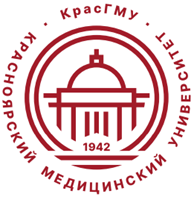 План реализации рекомендаций ГЭК по специальности 31.02.03 Лабораторная диагностика
Комиссией рекомендовано
Дополнить перечень тем ВКР темами актуальной направленности (ковид, методы масс-спектометрии и др.)

План реализации:
 Внести в перечень тем ВКР темы актуальной направленности:
-Лабораторные исследования при Сovid;
- Современные методы масс-спектрометрии, газожидкостной хроматографии (срок 01.11.22г., ответств. председатель ЦМК лабораторных дисциплин).
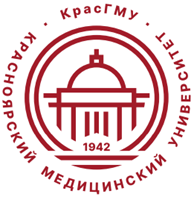 План реализации рекомендации ГЭК по специальности31.02.03 Лабораторная диагностика
Комиссией рекомендовано
При работе над  ВКР выпускникам использовать результаты ранее выполненных курсовых проектов (при соответствии темы и профессионального модуля). 
План реализации:
Внести  дополнения в методические рекомендации по подготовке ВКР (срок до 01.11.2022г., ответств., председатель ЦМК «Лабораторных дисциплин»). 
Ознакомить обучающихся с внесенными дополнениями в методические рекомендации по подготовке ВКР (срок до 01.11. 2022 г., ответст. руководители ВКР)
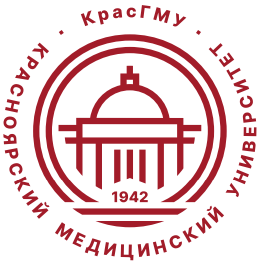 План реализации рекомендаций ГЭК
по специальности 
34.02.01 Сестринское дело
Содержание некоторых презентации не раскрывает полное содержание ВКР 
Комиссия рекомендует:
Актуализировать требования к содержанию презентаций к защите ВКР. 
План реализации:
Провести обучающий семинар для  руководителей ВКР и студентов по актуализации требований к подготовке презентации к защите  ВКР (срок до 01.11.2022г., ответственные председатели ЦМК «Сестринское дело, руководители ВКР) .
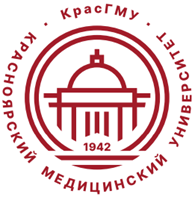 План реализации рекомендаций ГЭК по специальности 34.02.01Сестринское дело
Рекомендации комиссии
В работе над ВКР использовать источники информации не более 10 лет давности 

План реализации:
1. В методические рекомендации по подготовке ВКР внести сроки давности источников информации (срок 01.11.2022г., ответственные председатели ЦМК сестринское дело).
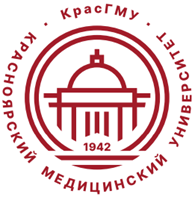 Благодарю за внимание!